Curso de Especialização em Gestão da Educação Básica
Disciplina Metodologia de Pesquisa
Professora: Dra. Maria Carolina Fortes
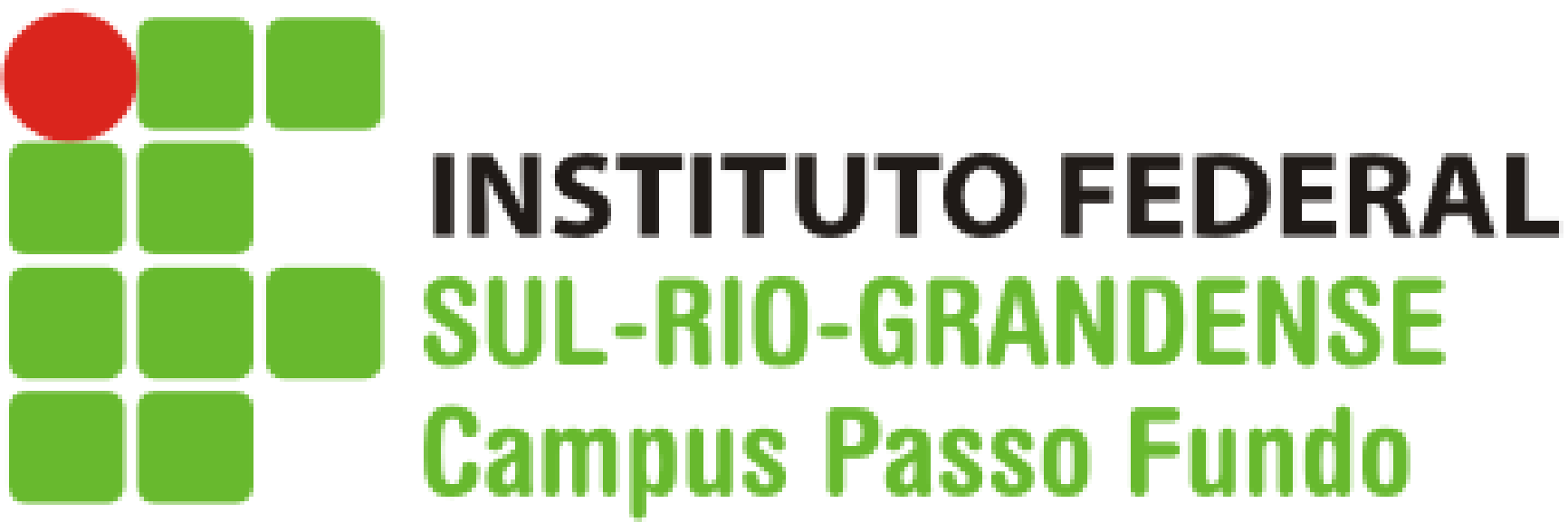 PROJETO DE PESQUISA:

A POLÍTICA NACIONAL DE EDUCAÇÃO DIGITAL (PNED) E O PAPEL DO GESTOR ESCOLAR PARA O DESENVOLVIMENTO DA EDUCAÇÃO DIGITAL ESCOLAR
Acadêmica: 
Adriana dos Santos 
 Orientador (a):
Prof. Dra. Anúbis Graciela de Morais Rossetto
PROJETO DE PESQUISA
TEMA:
	A importância do papel do gestor escolar para o desenvolvimento da Educação Digital Escolar do segundo eixo da Lei 14.533 de 11 de janeiro de 2023, que versa sobre a Política Nacional de Educação Digital (PNED).

PROBLEMA:
	Qual é o papel, os desafios e as possibilidades do gestor escolar para garantir o desenvolvimento da Educação Digital Escolar apontada na Política Nacional de Educação Digital (PNED) com base na Lei 14.533/23?
,,
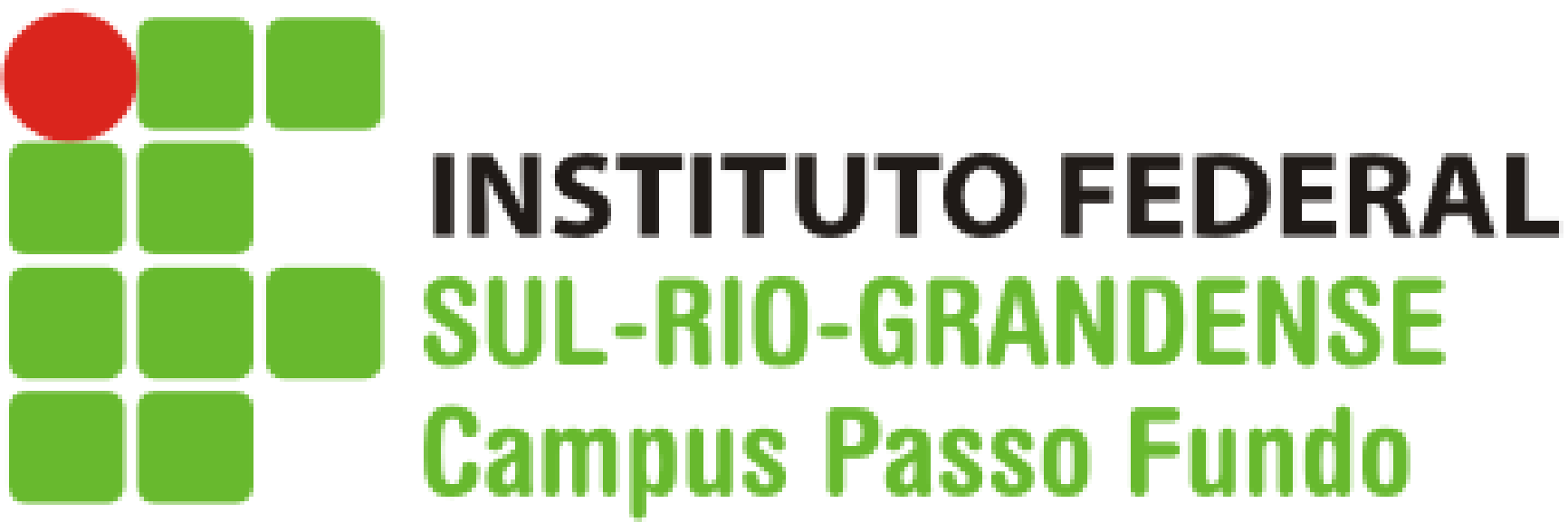 OBJETIVOS:
OBJETIVO GERAL:
Refletir sobre a importância e o papel do Gestor Escolar para garantir o desenvolvimento da Educação Digital Escolar, frente às demandas mencionadas na Lei 14.533 de 11 de janeiro de 2023, que versa sobre a Política Nacional de Educação Digital (PNED)
OBJETIVOS ESPECÍFICOS:
- Identificar as demandas e as diretrizes trazidas pela Lei 14.533/23 no que se refere ao Eixo II da Educação Digital Escolar;
- Averiguar qual seria o perfil ideal do gestor escolar para que se possa garantir o desenvolvimento da Educação Digital Escolar;
- Analisar os desafios e as possibilidades do gestor escolar no contexto da Educação Digital Escolar mencionada na PNED.
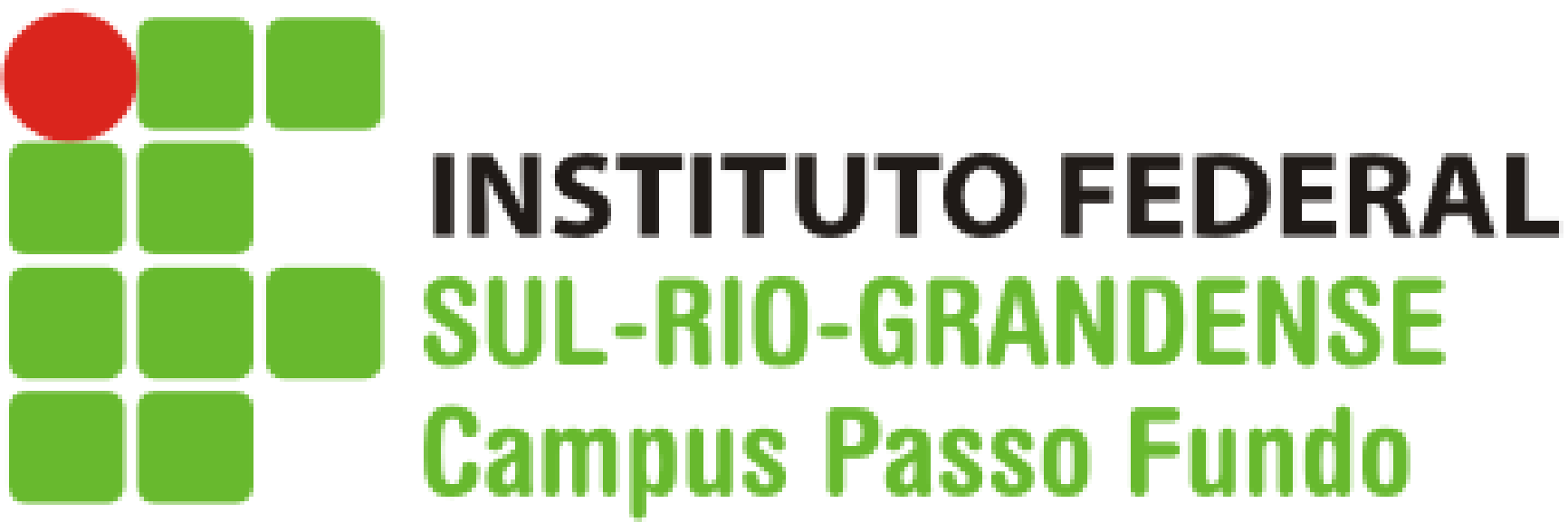 JUSTIFICATIVA
Sociedade contemporânea e uso de tecnologias; 
Significado da Gestão Escolar;
Demandas da Lei 14.533/2023 da Política Nacional de Educação Digital – PNED (Eixo II – Educação Digital Escolar);
BNCC - Cultura Digital e competências gerais que englobam a tecnologia na educação;
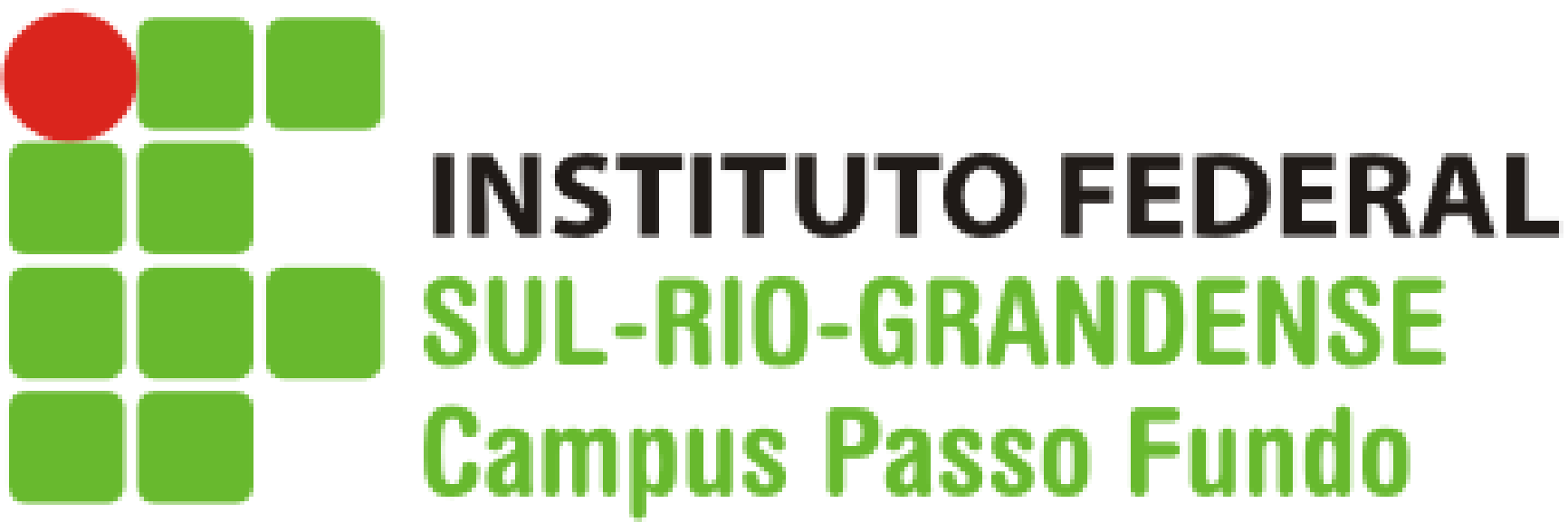 [Speaker Notes: BNCC- A BNCC traz a cultura digital como uma das Competências Gerais que consolidam a proposta de educação integral do documento. Ela estabelece as bases para preparar os estudantes não apenas para utilizar a tecnologia, mas para compreender suas implicações éticas, sociais e culturais.]
REFERENCIAL TEÓRICO
-POLÍTICA NACIONAL DE EDUCAÇÃO DIGITAL (PNED) E SEUS EIXOS ESTRUTURANTES;

- O GESTOR ESCOLAR: DESAFIOS E POSSIBILIDADES PARA A EDUCAÇÃO DIGITAL ESCOLAR;

- PRINCIPAIS AUTORES: Apolinário (2011), Brandão (2002), Garofalo (2023), Gil (2002), Libâneo (2013), Luck (2000, 2009), entre outros.
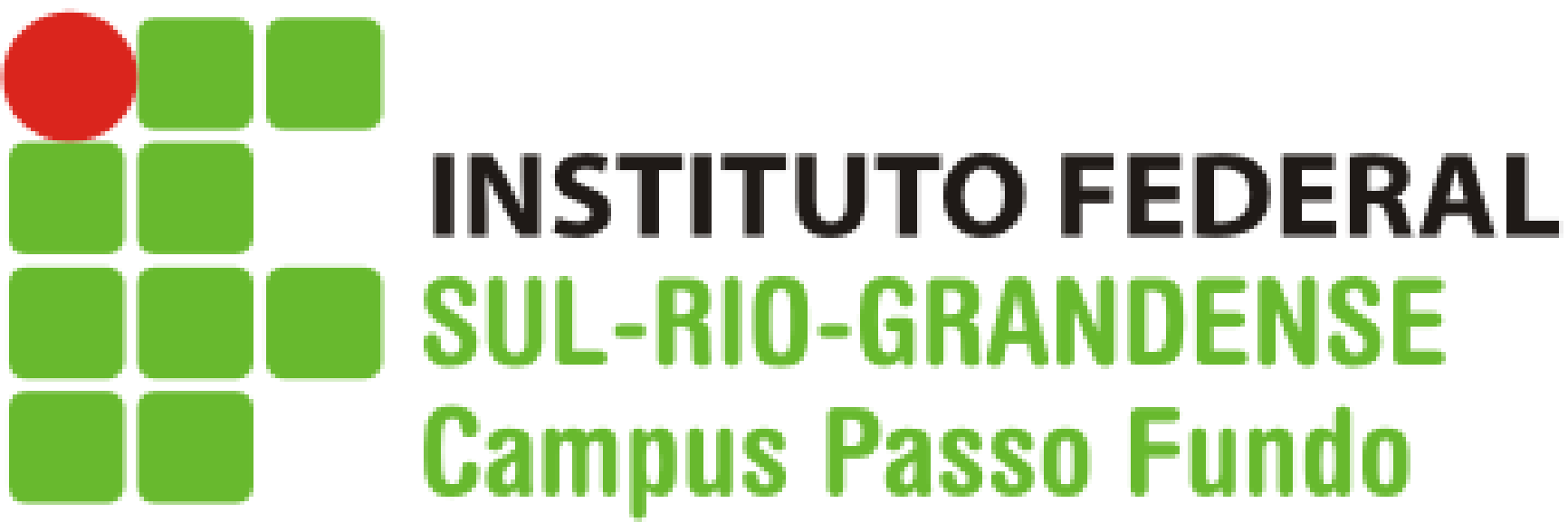 METODOLOGIA
Com o intuito de sanar  a problemática deste projeto, o caminho metodológico escolhido é o da realização de uma pesquisa bibliográfica de cunho exploratório com abordagem qualitativa.
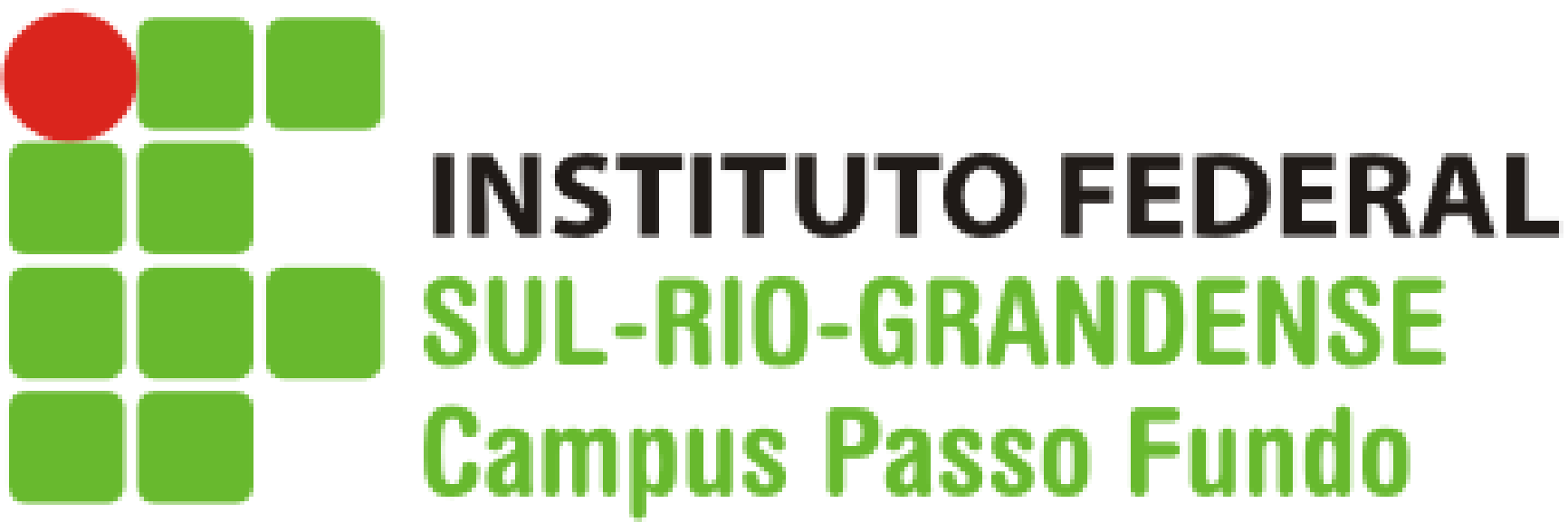 CRONOGRAMA
- Elaboração do Projeto de Pesquisa e apresentação: Agosto e Setembro de 2024.
- Elaboração do artigo: Setembro e outubro de 2024.
- Bancas Finais de TCC: Novembro de 2024.
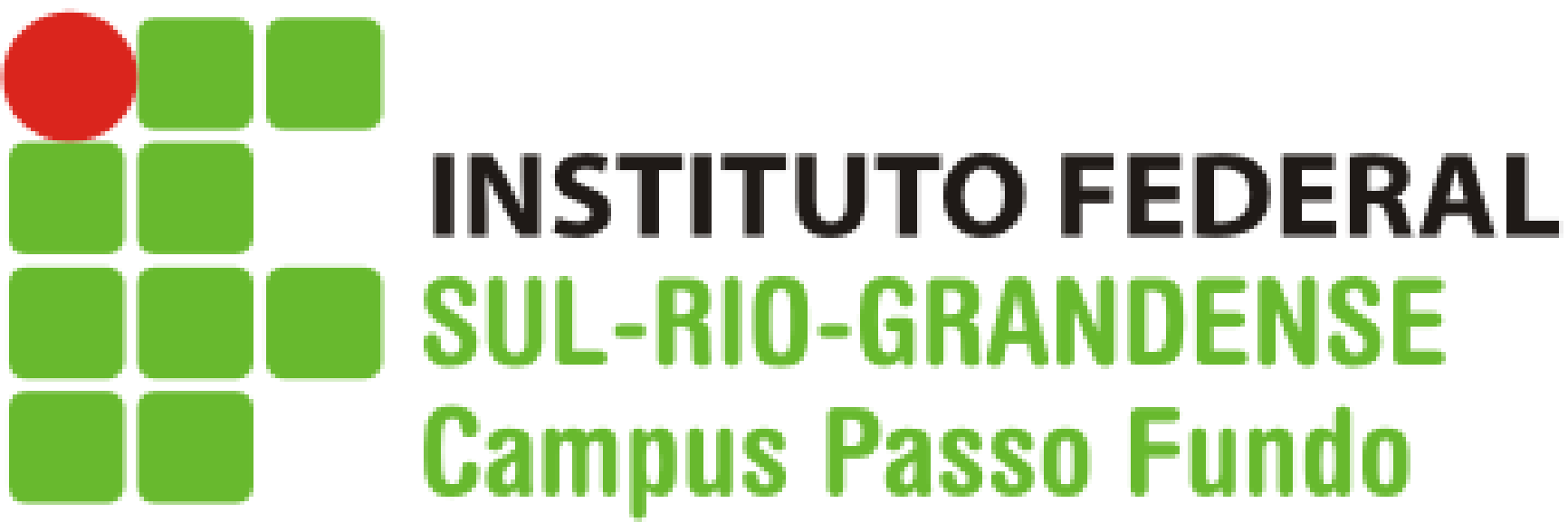 REFERÊNCIAS
APPOLINÁRIO, Fabio. Dicionário de Metodologia Científica. 2. ed. São Paulo: Atlas, 2011. 295p.
BRANDÃO, Carlos Rodrigues. O que é educação. São Paulo: Editora Brasiliense, 2002. 117 p.
BRASIL. Lei nº 14.533, de 11 de janeiro de 2023. Institui a Política Nacional de Educação Digital e altera as Leis nºs 9.394, de 20 de dezembro de 1996 ( Lei de Diretrizes e Bases da Educação Nacional)9.448, de 14 de março de 1997, 10.260, de 12 de julho de 2001, e 10.753, de 30 de outubro de 2003. 2023. Disponível em: https://www.planalto.gov.br/ccivil_03/_ato2023-2026/2023/lei/L14533.htm . Acesso em 05 jul.2024.
BRASIL. Lei 9.394, de 20 de dezembro de 1996. Estabelece as diretrizes e bases da educação nacional. Diário Oficial da União, Brasilia, DF, 23 dez. 1996. Disponível em: https://www.planalto.gov.br/ccivil_03/Leis/L9394.htm , Acesso em 19 ago. 2024.
BRASIL, Lei nº 13.709, de 14 de agosto de 2018. Lei Geral de Proteção de Dados Pessoais. Disponível em: https://www.planalto.gov.br/ccivil_03/_ato2015-2018/2018/lei/l13709.htm . Acesso em 20 ago. 2024.
GAROFALO, D. O que você precisa saber sobre a Política Nacional de Educação Digital. Revista Educação de Feveriro de 2023. Disponível em: https://revistaeducacao.com.br/2023/02/17/politica-nacional-de-educacao-digital/ . Acesso em 20 ago.2024.
LIBÂNEO,J. C. Organização e gestão da escola: teoria e prática. 6.ed. rev. E ampl.- São Paulo: Heccus Editora, 2013.
LUCK, H. Ação Integrada: administração, supervisão e orinetação educacional. Petrópolis: Vozes, 2000.
LUCK, H. Dimensões da gestão escolar e suas competências. Curitiba: Ed. Positivo. 2009.
PENA, Cária, N. OLIVEIRA,S.M. CUNHA, N. De B.. Gestão educacional e avaliação: Perspectivas e desafios contemporâneos. Campinas, SP: Pontes ed. 2015.
RIOS, Mirivan. O gestor escolar e as novas tecnologias. 2018. Disponível em: https://portal.unisepe.com.br/unifia/wpcontent/uploads/sites/10001/2018/06/9gest_tec.pdf. Acesso em: 19 ago.2024.
TURCHI, L. CODES, A.L. ARAUJO, H. Formação Continuada dos professores e a política nacional de educação digital. 2024. Disponível em: https://repositorio.ipea.gov.br/bitstream/11058/13500/1/TD_2983_web.pdf . Acesso em 20 ago.2024.
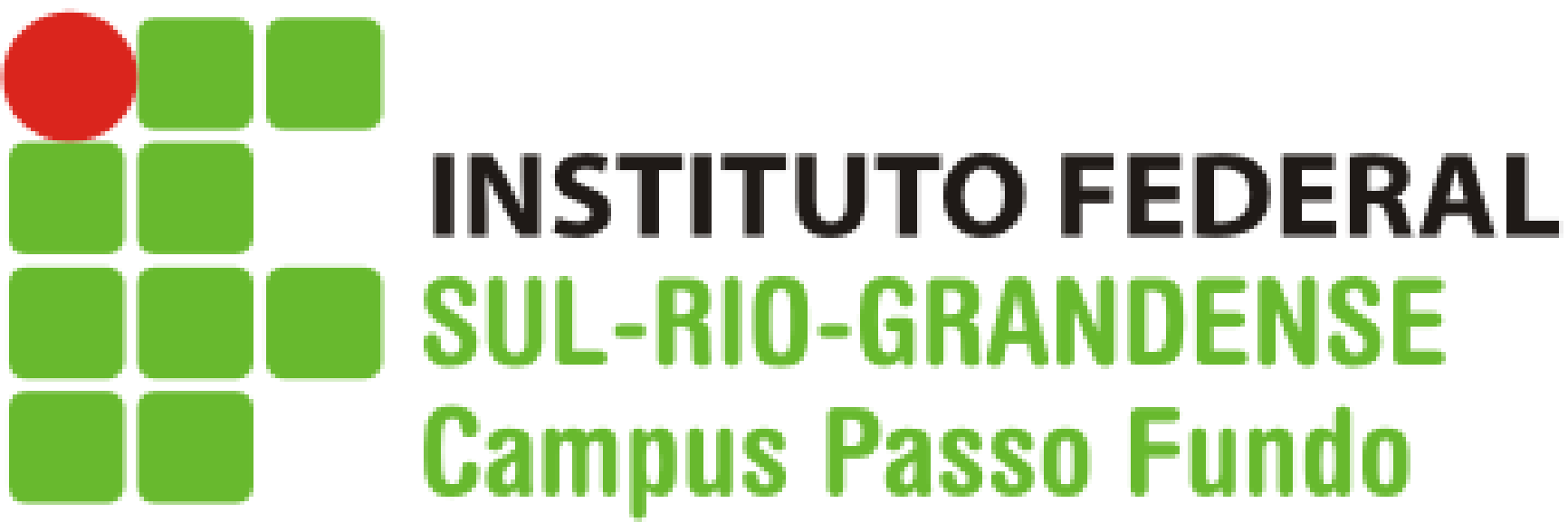 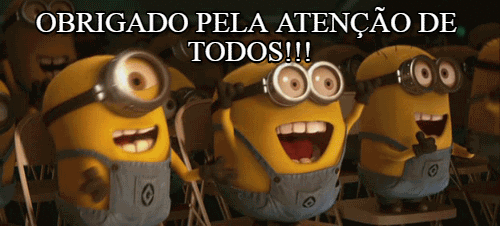 Acadêmica: 
Adriana dos Santos
E-mail: adriana-dsantos4@educar.rs.gov.br
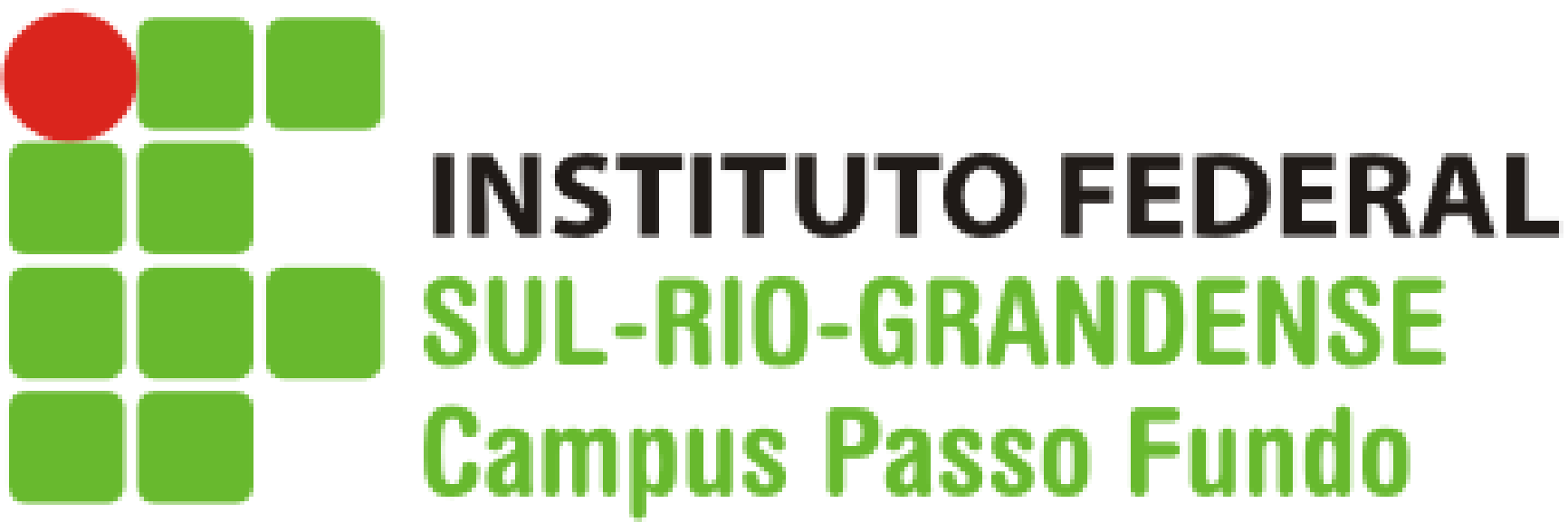